Intimate Care
Intimate care is attending to another’s physical needs. In the playgroup it often refers to nappy-changing, but can also involve supporting a child to use the toilet and change their clothes.

If at all possible, children should get to choose who delivers their intimate care, or it should be their keyworker.

Intimate care should be delivered by staff only.

Intimate care should be relaxed, comfortable, and always performed in a way that increases trust, while reducing the possibilities for infection.

Children have the right to privacy during intimate care.

Staff should avoid characterising bodily functions as dirty or shameful.

If intimate care takes place, this should be shared with the family so that there is open communication about health and wellbeing.



Date:            		          Signature:                     	        Role:

Jayne, January 2019.
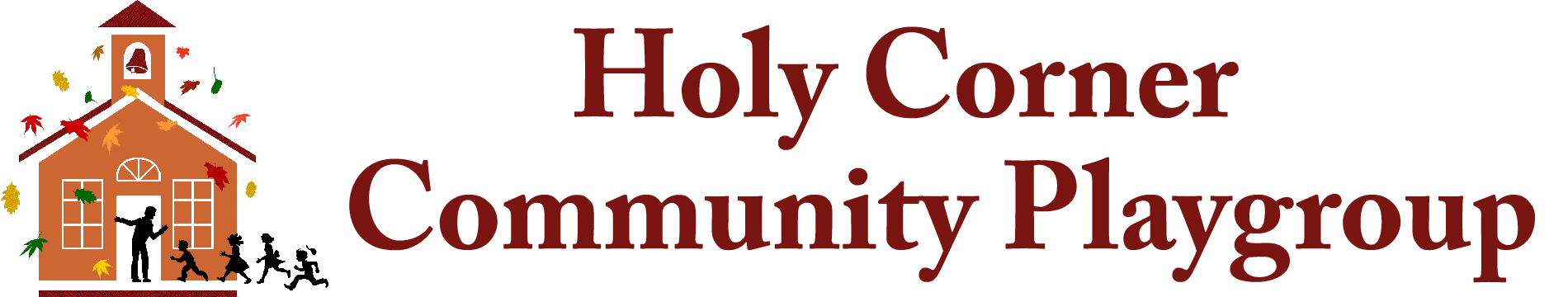